Verkkotutkintojen suunnittelu ja toteutus -webinaarisarja
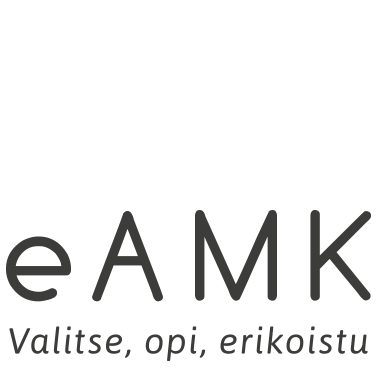 Webinaari 2:
Verkkotutkinnon opintokokonaisuuksien hyvät käytänteet
pe 15.3. klo 9-10:00
14.3.2019
M. Joshi, M Pilli-Sihvola, A-L Immonen, O Valkki, L Mäkinen, K Mäenpää, P Könni, T Rautiainen
Verkkotutkinnon opintokokonaisuuksien hyvät käytänteet
Tässä webinaarissa jaetaan esimerkkejä opintokokonaisuuksien erilaisista toteutustavoista, kuten ryhmä- ja yksilötyöskentelystä verkkotutkinnoissa. 
Lisäksi pohditaan opettajan läsnäolon ja vuorovaikutuksen merkitystä.  
 
Puhujat:
Leena Mäkinen, HAMK
Outi Valkki, Haaga-Helia
Sini Hervanto, opiskelijaedustaja Turun AMK
Eric Virolainen, opiskelijaedustaja Turun AMK
14.3.2019
M. Joshi, M Pilli-Sihvola, A-L Immonen, O Valkki, L Mäkinen, K Mäenpää, P Könni, T Rautiainen
Esimerkit HAMK- Liiketalouden verkkotutkinto• Henkilöstöjohtaminen 15 op-verkkotutkinnon opiskelijoille- työn ohessa• Finanssiliiketoiminta 15 op-päivä- ja monimuoto-opiskelijoille- hybridi
https://unlimited.hamk.fi/ammatillinen-osaaminen-ja-opetus/sulautuva-opetus-kaanteinen-oppiminen-moduulin-kehittamisessa/
14.3.2019
M. Joshi, M Pilli-Sihvola, A-L Immonen, O Valkki, L Mäkinen, K Mäenpää, P Könni, T Rautiainen
Henkilöstöjohtamisen moduuli 15 op - 50 opiskelijaa
Opettajien yhteistyö ja keskinäinen viestintä
14.3.2019
M. Joshi, M Pilli-Sihvola, A-L Immonen, O Valkki, L Mäkinen, K Mäenpää, P Könni, T Rautiainen
LÄSNÄOLO JA VUOROVAIKUTUS
ZOOM
YKSILÖTYÖSKENTELY
RYHMÄTYÖSKENTELY
______________________________
__________________________
__________________________
Moodle
- ohjattu portfolio
- tentti
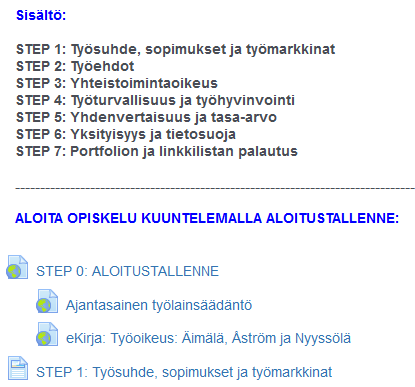 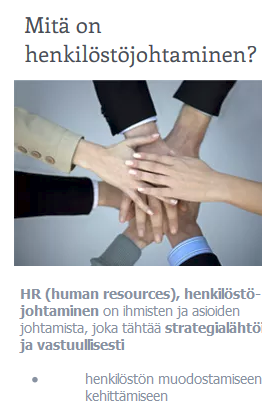 OPETTAJAN LÄSNÄOLO 

Ohjausajat ZOOMissa moduulin alussa ja keskivaiheilla.
Välipalautteet nettisivujen kehittymisestä TEAMSiin
Palaute tuotoksista lopussa TEAMsiin

ARVIOINTI

OPISKELIJAN ITSEARVIOINTI
VERTAISARVIOINTI
OPETTAJIEJN ARVIOINTI
Osa yhdessä, osa erikseen
Pepissä vielä moduulin osat
Nettisivu
- ryhmät Moodlen wikissä
- Tuotos nettisivuksi  -> seuraaminen
TEAMS
Nettisivu
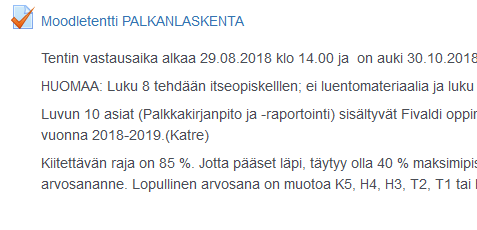 TEAMS
- keskustelu
- linkit
-tiedostot
14.3.2019
M. Joshi, M Pilli-Sihvola, A-L Immonen, O Valkki, L Mäkinen, K Mäenpää, P Könni, T Rautiainen
Finanssiliiketoiminnan moduuli 15 op  -hybriditoteutus, 110 opiskelijaa
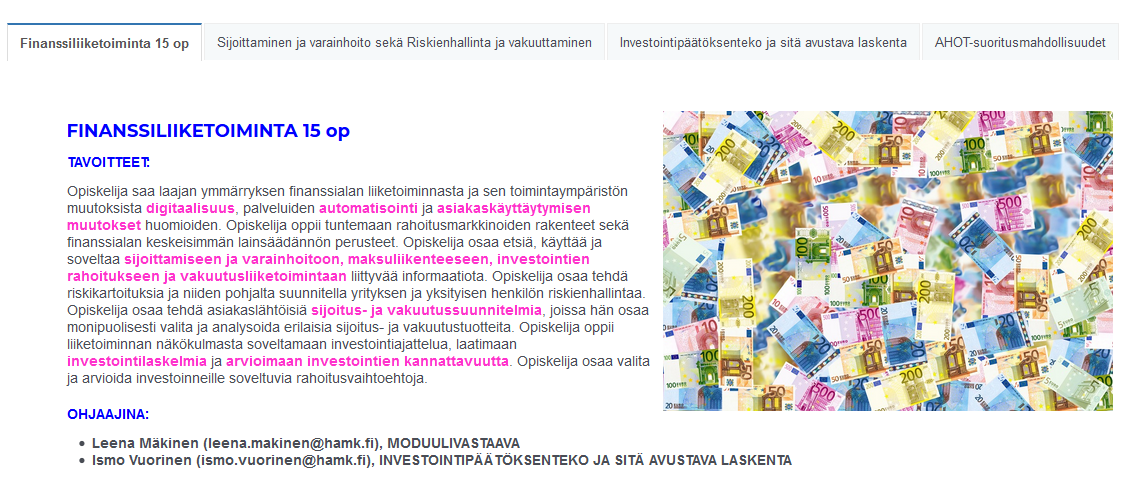 14.3.2019
M. Joshi, M Pilli-Sihvola, A-L Immonen, O Valkki, L Mäkinen, K Mäenpää, P Könni, T Rautiainen
LÄSNÄOLO JA VUOROVAIKUTUS
YKSILÖTYÖSKENTELY
RYHMÄTYÖSKENTELY
______________________________
__________________________
__________________________
YKISLÖTEHTÄVÄ
- portfolio
- reflektoiva ote
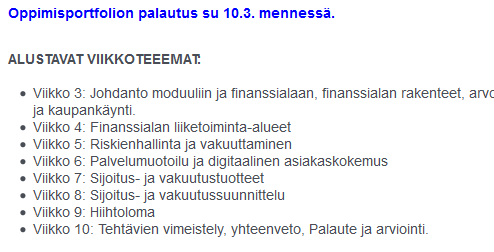 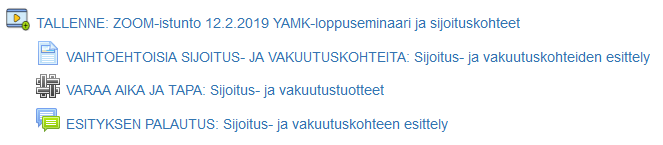 OPISKEIJAT MUODPOSTIVAT ITSE RYHMÄT MOODLEN WIKISSÄ
OPETTAJAN LÄSNÄOLO 
VIIKOTTAINEN TAPAAMINEN, jossa asiantuntijoita
luokassa
on-line ZOOM
tallenne
OHJAUSAJAT moduulin alussa ja lopussa.
ZOOM, lounasaika
Viikottainen OHJAUSVIESTIT
Kirjallinen
Moodle
VIIKKOTEEMAT
Ryhmien esitykset kaikille nähtäväksi tallenteena
Opettajan työmäärän hallinta ison ryhmän yksilötöissä
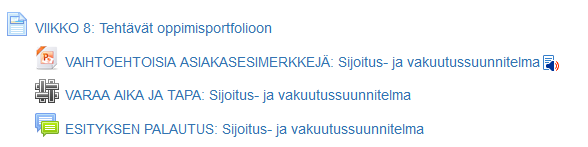 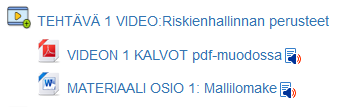 14.3.2019
M. Joshi, M Pilli-Sihvola, A-L Immonen, O Valkki, L Mäkinen, K Mäenpää, P Könni, T Rautiainen
Haaga-Helian – esimerkitTietojenkäsittely ja Liiketalous  työyhteisöviestinnän virtuaalikurssitMoodlessa ja somessa
14.3.2019
M. Joshi, M Pilli-Sihvola, A-L Immonen, O Valkki, L Mäkinen, K Mäenpää, P Könni, T Rautiainen
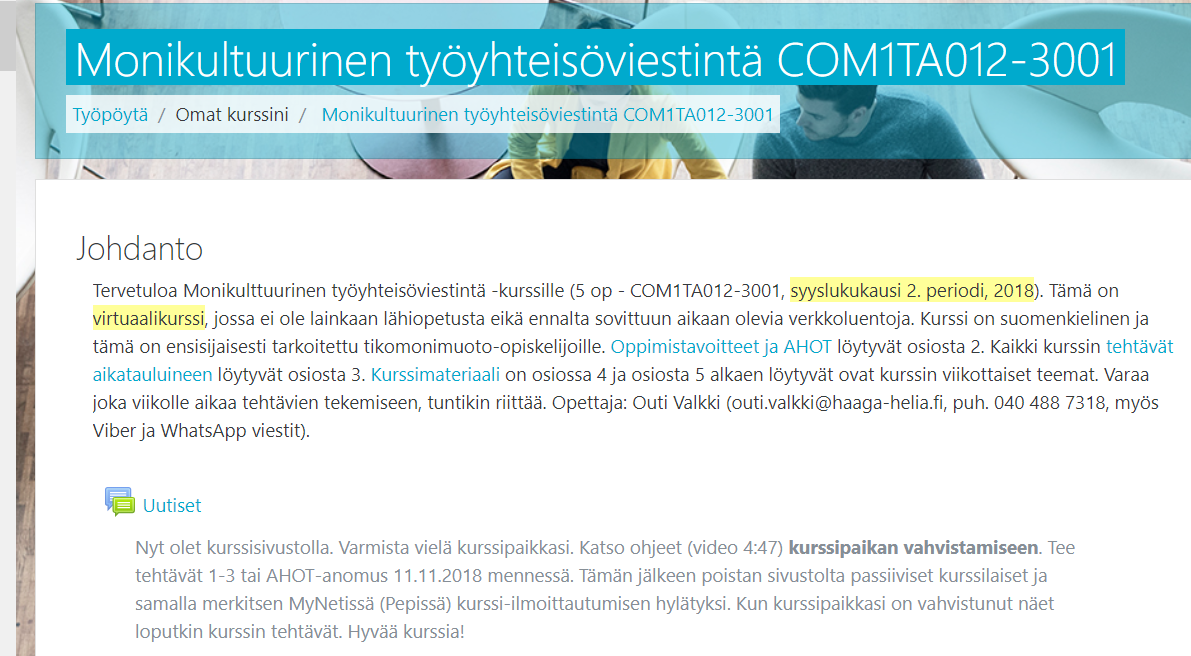 127 - 90 - 88
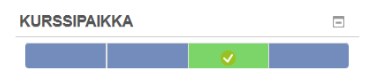 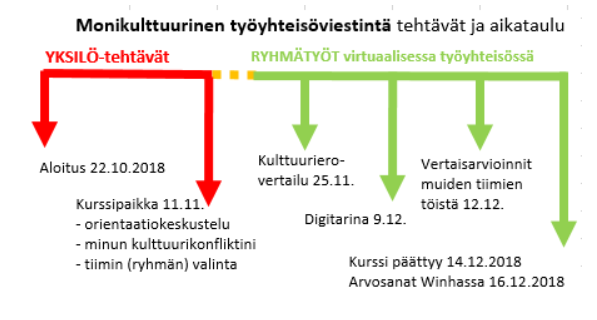 Miten karsia passiiviset ja helpottaa opettajan työtä
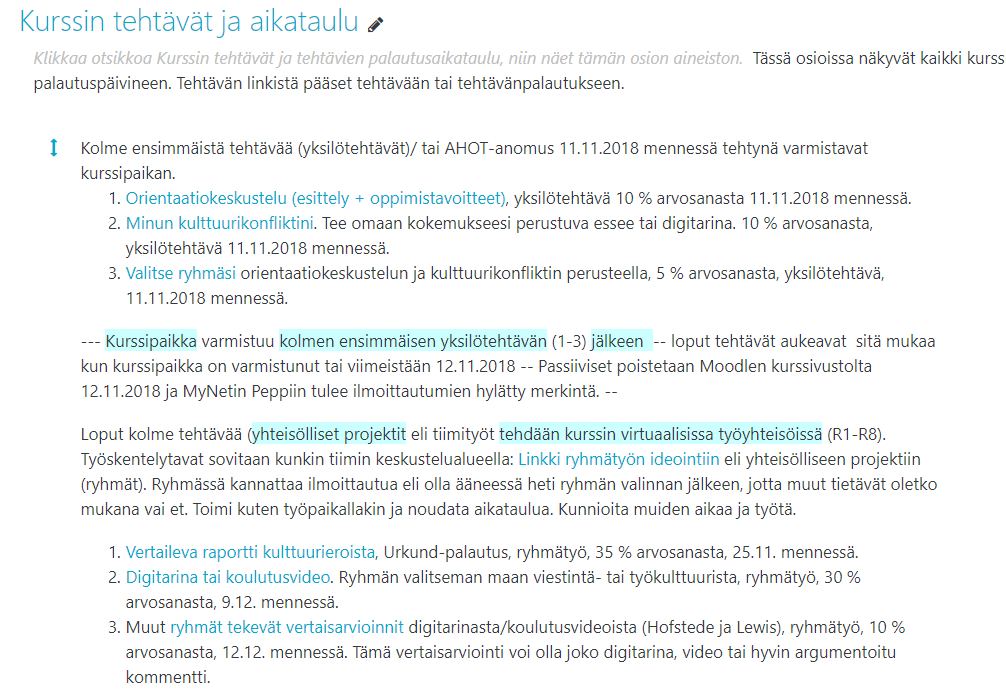 Padlet
Google
Moodle
14.3.2019
M. Joshi, M Pilli-Sihvola, A-L Immonen, O Valkki, L Mäkinen, K Mäenpää, P Könni, T Rautiainen
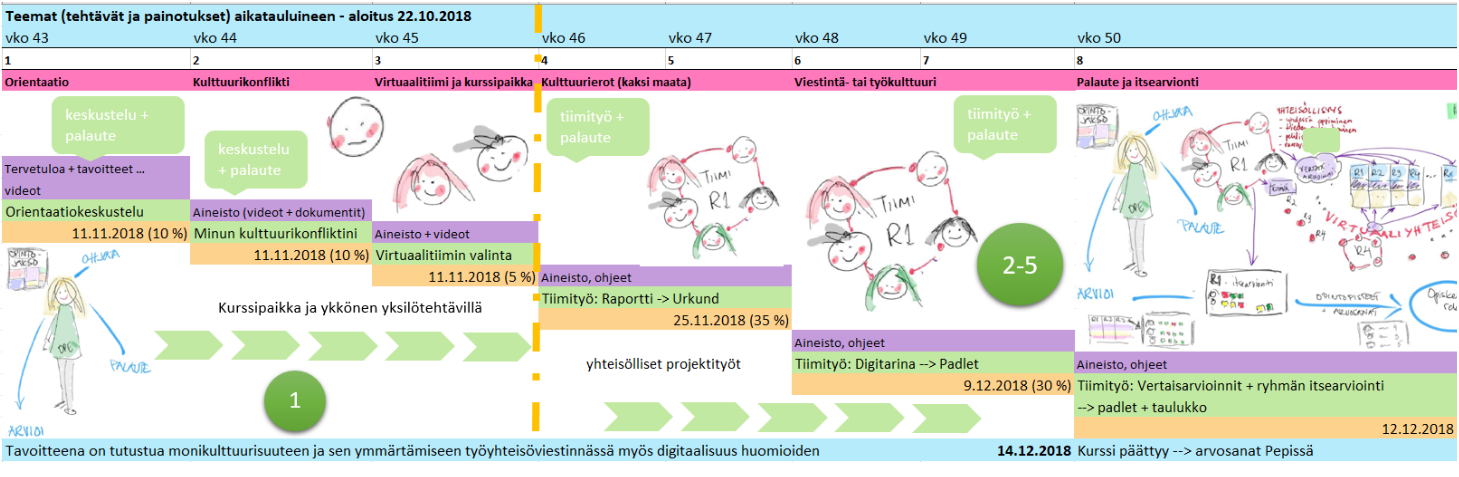 Padlet
Oppimisen muotoilu – pedagoginen kässäri
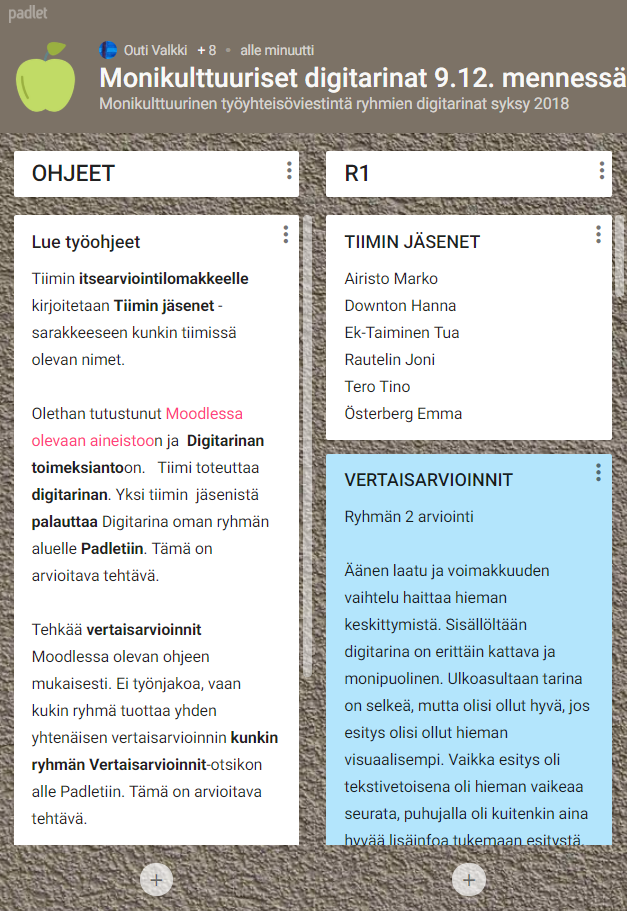 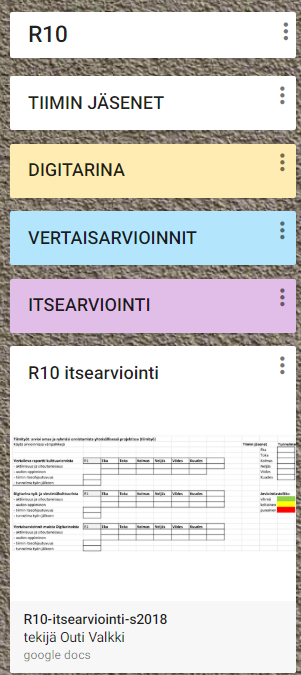 Itsearviointi
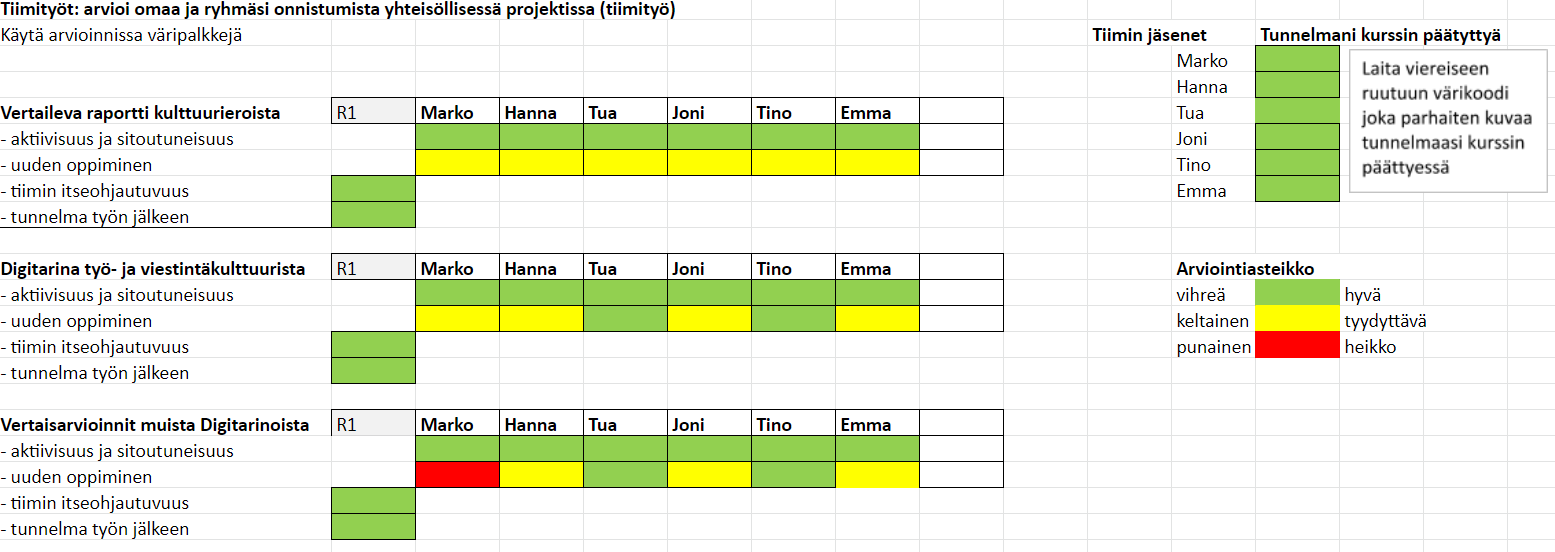 Arviointi
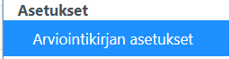 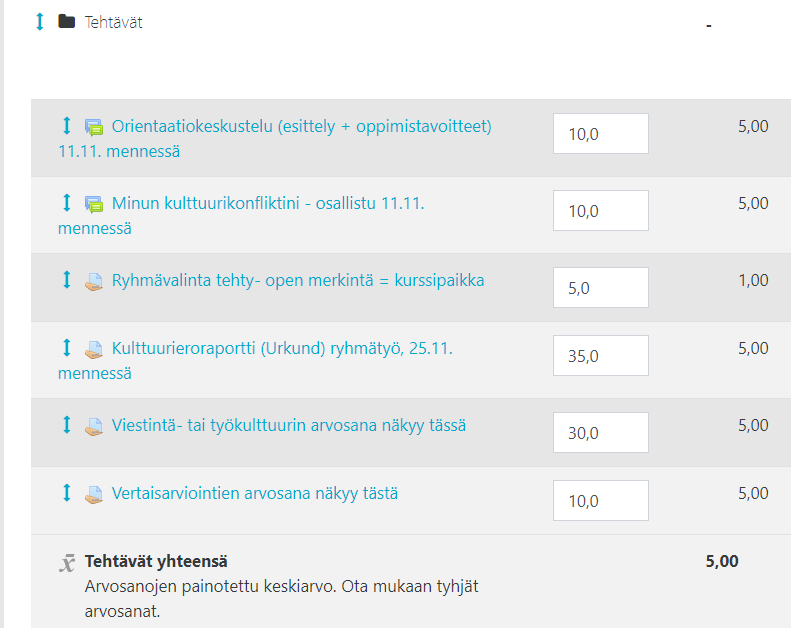 14.3.2019
M. Joshi, M Pilli-Sihvola, A-L Immonen, O Valkki, L Mäkinen, K Mäenpää, P Könni, T Rautiainen
Arviointitaulukko
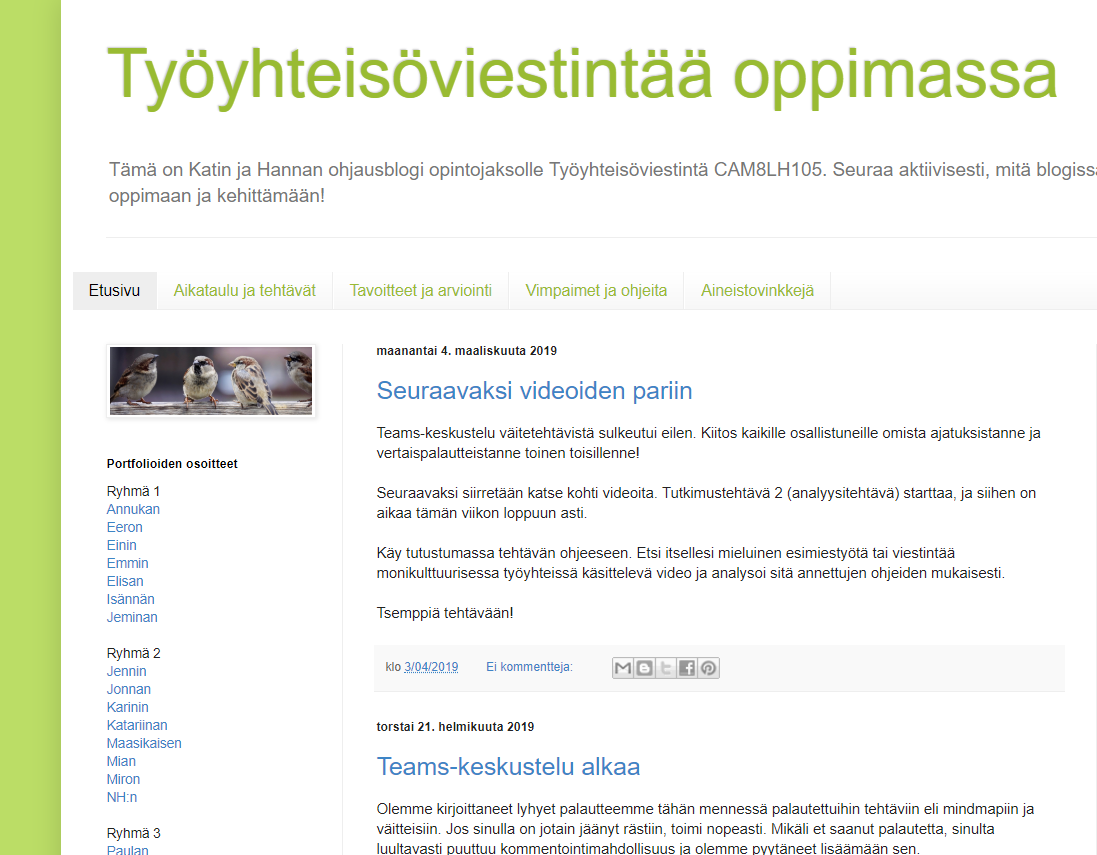 Blogi, Google, Teams ...
- 2 opettajaa
- aloitus Teamisissa livevideo + tallennus
- periodeista poikkeava aikataulu
- opiskelijoiden portfoliot
- videot portfolioihin
Boxin ulkopuolella – vuorovaikutus verkossa
Portfoliot
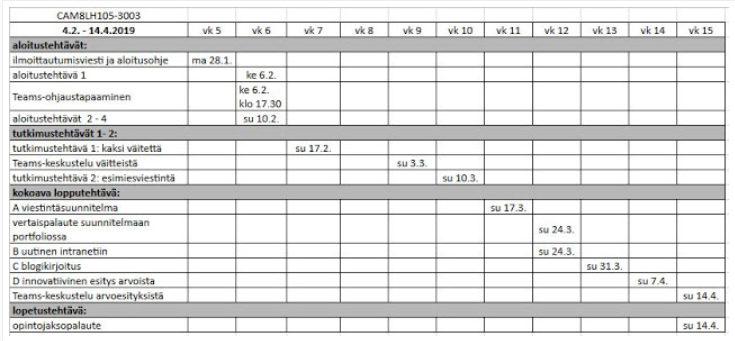 Google
Teams
14.3.2019
M. Joshi, M Pilli-Sihvola, A-L Immonen, O Valkki, L Mäkinen, K Mäenpää, P Könni, T Rautiainen
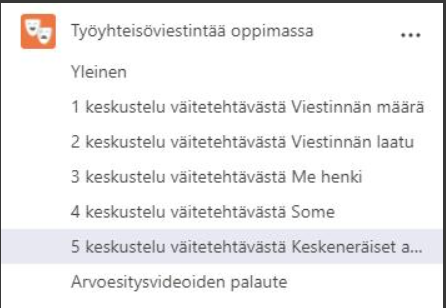 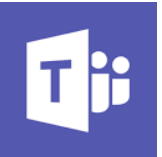 Keskusteluteemat
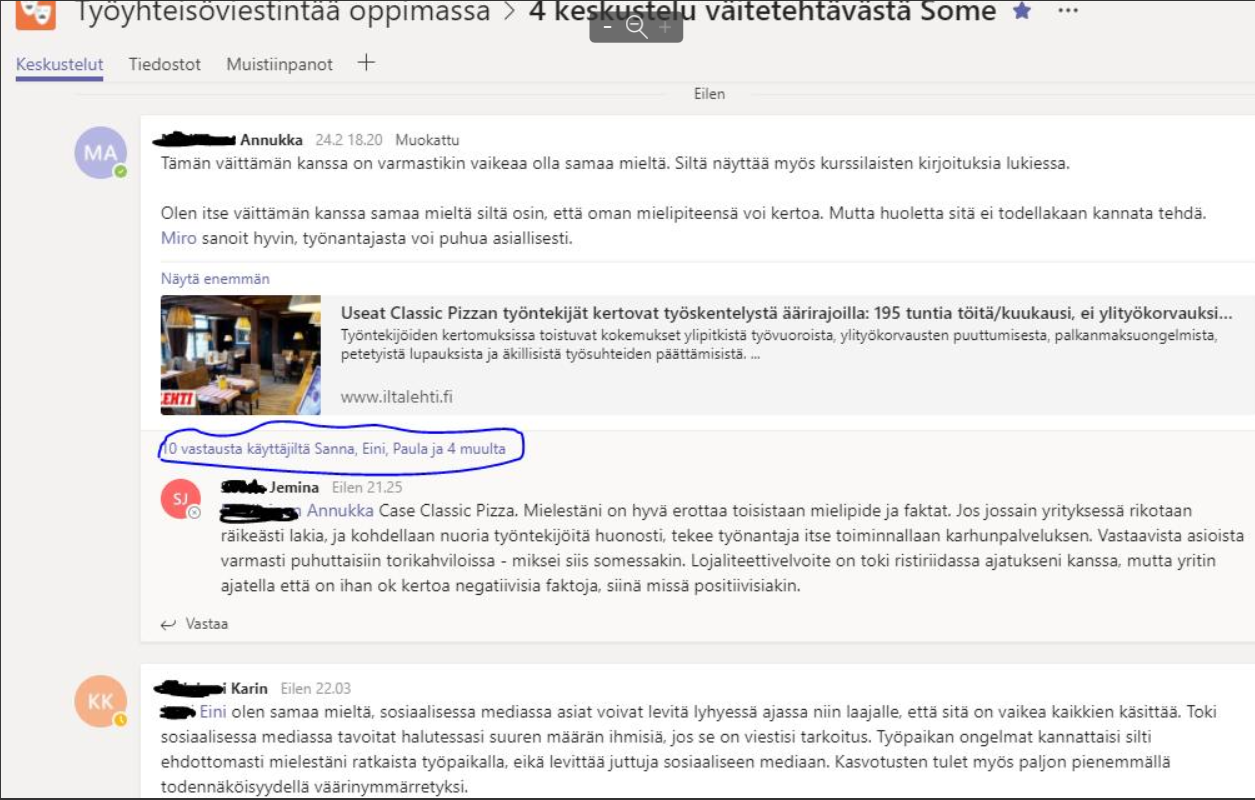 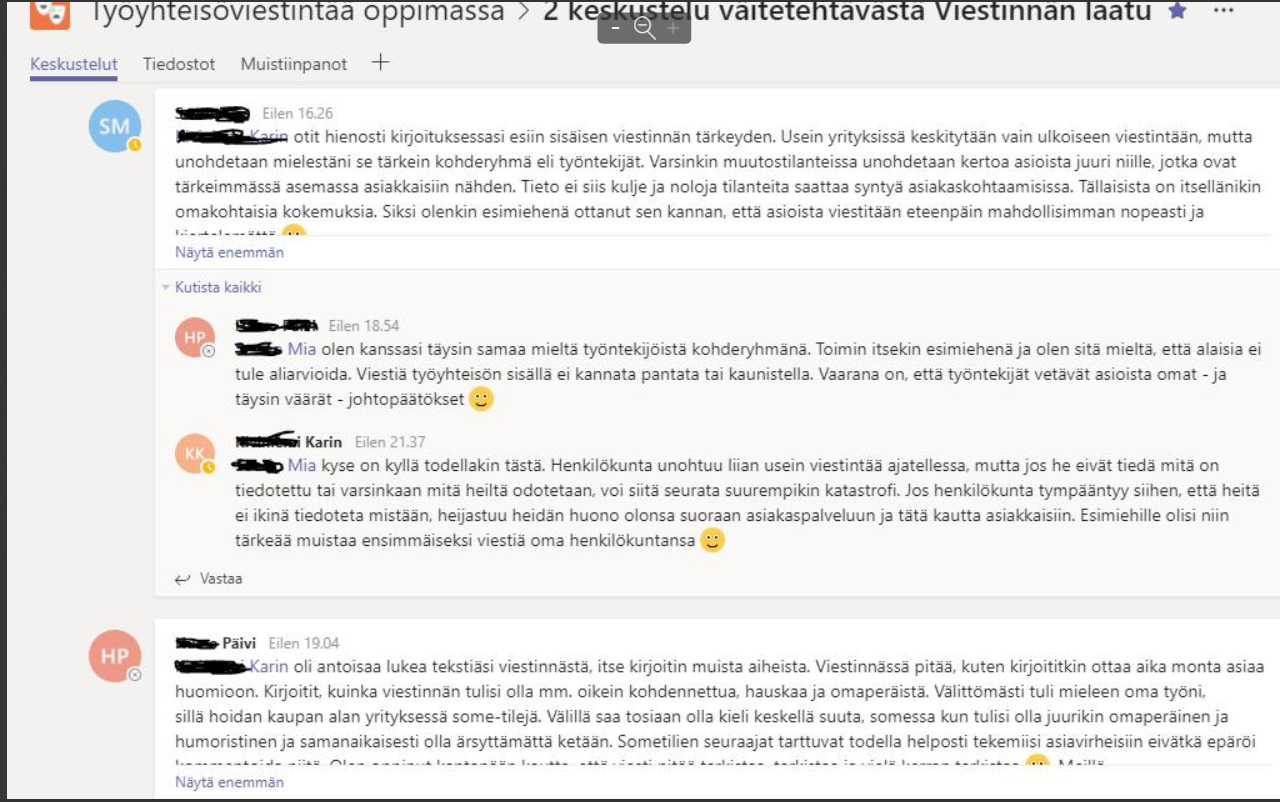 14.3.2019
M. Joshi, M Pilli-Sihvola, A-L Immonen, O Valkki, L Mäkinen, K Mäenpää, P Könni, T Rautiainen
Opiskelijan kokemuksia, Sini Hervanto, International Business Online, Turun AMK
Taustaa
Asun Turussa 5-vuotiaan kanssa
Töissä, mutta tällä hetkellä opintovapaalla
IB Online – tutkinnon lisäksi suoritan asioimistulkin ammattitutkintoa verkossa

Motiivit opiskeluun verkossa:
Työn ja perhe-elämän yhteensovittaminen tutkinto-opiskeluun
Opiskelu kotona "omin ehdoin"
Kansainvälinen tutkinto
Ei matkakuluja
14.3.2019
Sini Hervanto
Opiskelijan kokemuksia, Sini Hervanto, International Business Online, Turun AMK
ON LINE –TILA – Kokemuksia ryhmätyöskentelystä verkossa
Yhteydenpito; kanavat, tiheys, työskentelyalustat (opettajan ohjaus)
Ensimmäinen verkkokokous opettajan kanssa
Ryhmä sopii pelisäännöt heti alussa

Verkkotapaamiset
Selkeä aloitus ja päätös
Muistiinpanot ja niiden jakaminen
Tarkista läsnäolijoiden mukanaolo ajoittain

Opettajan rooli
Aktiivisuus kurssialueella
Fasilitoijana verkkokokouksissa

Tärkeintä on työn eteneminen
On OK olla joskus off line  :)
LÄSNÄOLO

JOUSTAVUUS

KUNNIOITTAVUUS
KUUNTELE
KYSY
KIITÄ
14.3.2019
Sini Hervanto
Opiskelijan kokemuksia, Eric Virolainen, International Business Online, Turun AMK
Lyhyesti itsestäni
Opiskelen etänä verkkotutkintoa 
Asun tällä hetkellä Helsingissä
Aikaisempia opintoja kampus opiskelussa
Kaksikielinen tausta

Mikä minulle oli tärkeää, kun hain opiskelu paikkaa?
Etäopiskelu
Joustavuus
Opiskelu englanniksi
Tutkinto
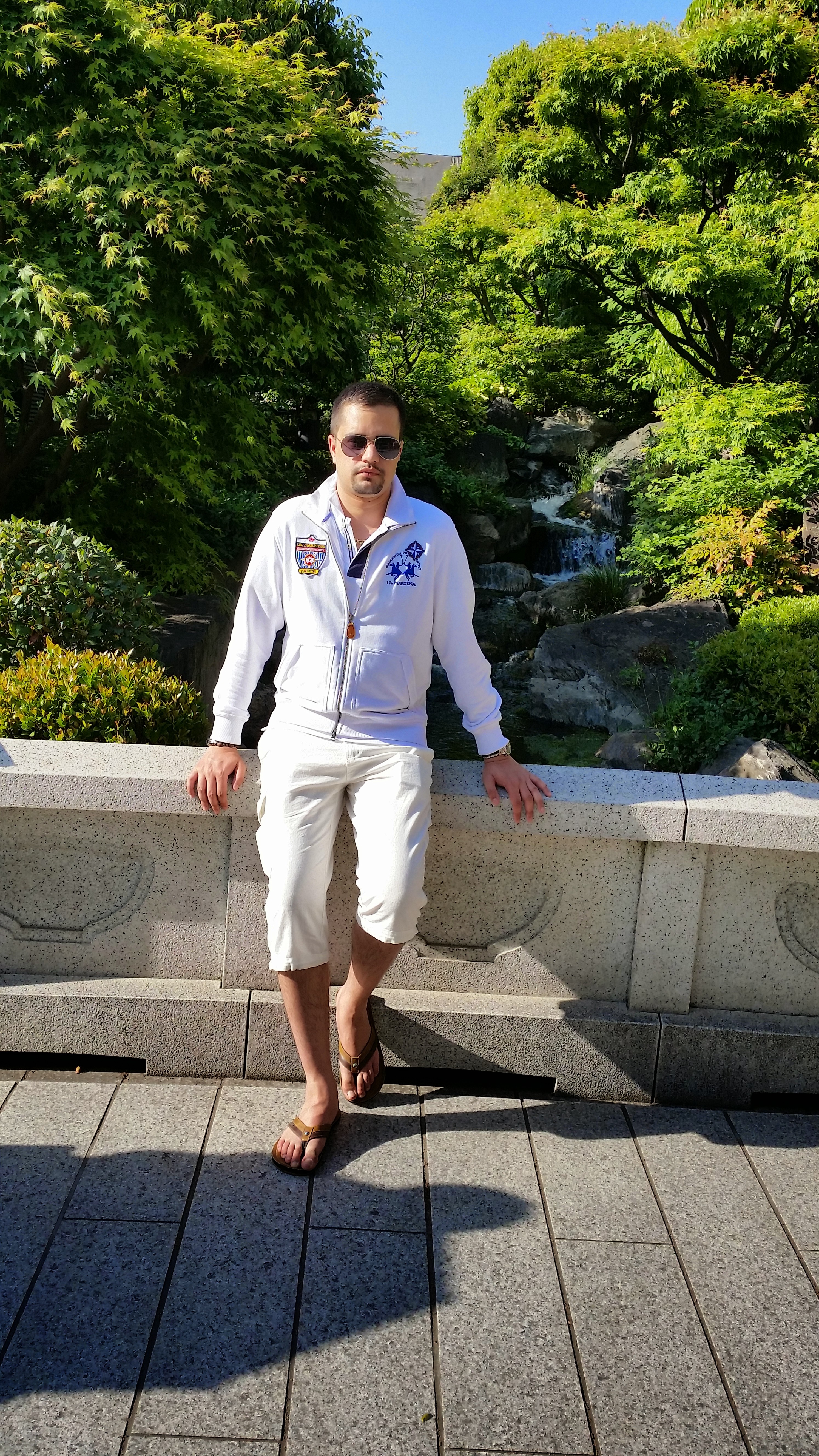 14.3.2019
Eric Virolainen
Opiskelijan kokemuksia, Eric Virolainen, International Business Online, Turun AMK
Opiskelu verkkotutkinnoissa (vs. kampuksella opiskelu) – yksilönä ja ryhmänä
Joustavuus
Aikataulu
Materiaali
Ryhmätyö
Yksilötyö

(Opettajan) läsnäolon ja vuorovaikutuksen merkitys
Verkkoluennot
Verkkomateriaali
Kerrattavuus
Yksilökohtaiset tapaamiset ja sähköposti
14.3.2019
Eric Virolainen
Jatketaan keskustelua linjoilla…
Tervetuloa mukaan 
Verkkotutkinnot – Online Degrees
LinkedIn-ryhmään!
Ryhmä: https://www.linkedin.com/groups/12203143/ 
Lähetä liittymispyyntö, ryhmä on suljettu. 
Keskustelua voidaan käydä sekä suomeksi että englanniksi. 
Jaamme siellä myös tallenteet sekä muita vinkkejä ja kokemuksia. 

Tervetuloa mukaan!
14.3.2019
M. Joshi, M Pilli-Sihvola, A-L Immonen, O Valkki, L Mäkinen, K Mäenpää, P Könni, T Rautiainen
Tervetuloa Webinaariin 3:Ohjaus verkkotutkintojen opinnoissape 5.4. klo 9-10:00  Tässä webinaarissa tarkastellaan verkkotutkinto-opiskelijan ohjausta eri näkökulmista, mm. HOPSaus ja opinnäytetyö. Lisäksi pohditaan ohjauksen merkitystä oppimisen itsesäätelyn tukemisessa.  Puhujina Pirjo Könni, Lapin AMK; Kati Mäenpää, OAMK; opiskelijaedustaja XAMK
14.3.2019
M. Joshi, M Pilli-Sihvola, A-L Immonen, O Valkki, L Mäkinen, K Mäenpää, P Könni, T Rautiainen